ATIVIDADES COM FOCO NO ACOMPANHAMENTO DAS APRENDIZAGENS
Atividade de Ciências – 6º Ano
Célula como unidade da vida

HABILIDADE:

(EF06CI06) Concluir, com base na análise de ilustrações e/ou modelos (físicos ou digitais), que
os organismos são um complexo arranjo de sistemas com diferentes níveis de organização.
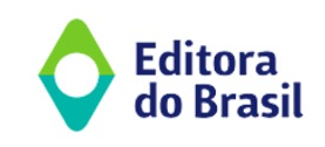 Atividade de Ciências – 6º Ano
a) Artéria; célula; coração; citoplasma; cérebro.
b) Células; membrana plasmática; núcleo; organoides; órgãos.  
c) Coração; Veias; núcleo; sistemas; tecidos.
d) Células; tecidos; órgãos; sistemas; organismo.
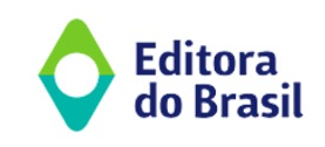